ФЕДЕРАЛЬНАЯ СЛУЖБА ПО НАДЗОРУ В СФЕРЕ СВЯЗИ, 
ИНФОРМАЦИОННЫХ ТЕХНОЛОГИЙ И  МАССОВЫХ КОММУНИКАЦИЙ
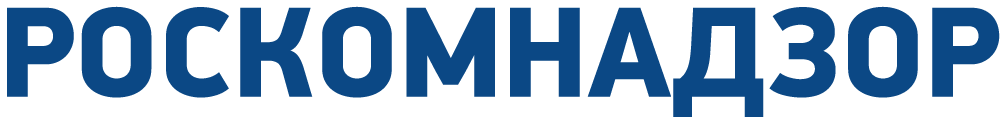 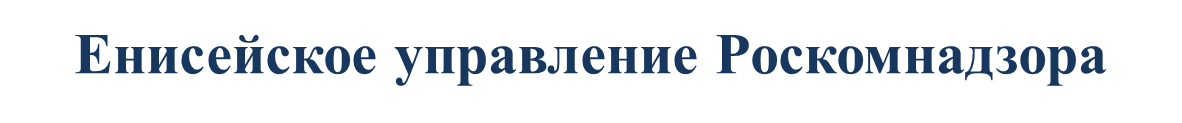 Соблюдение требований статей 15.1, 15.1-1, 15.3, 15.3-1 Федерального закона от 27 июля 2006 г. № 149-ФЗ «Об информации, информационных технологиях и о защите информации»
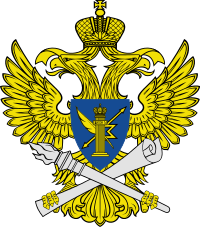 Заместитель руководителя Енисейского управления Роскомнадзора
Сватусь Александр Александрович
Начальник отдела контроля и надзора в сфере массовых коммуникаций
Вергейчик Галина Сергеевна
г. Красноярск, 2022
ЕДИНЫЙ РЕЕСТР ЗАПРЕЩЕННОЙ ИНФОРМАЦИИ
СТАТЬИ 15.1, 15.1-1, 15.1-2 ФЕДЕРАЛЬНОГО ЗАКОНА № 149-ФЗ
РЕШЕНИЯ О ПРИЗНАНИИ ИНФОРМАЦИИ ЗАПРЕЩЕННОЙ В ДОСУДЕБНОМ ПОРЯДКЕ (ПО ОБРАЩЕНИЯМ НА ЭЛЕКТРОННУЮ ФОРМУ ОБРАТНОЙ СВЯЗИ НА САЙТЕ https://eais.rkn.gov.ru/feedback/) ПРИНИМАЮТ:
Статья 15.1
ДЕТСКАЯ ПОРНОГРАФИЯ
РОСКОМНАДЗОР
МВД РОССИИ
НАРКОТИКИ
ПРИЗЫВЫ К СОВЕРШЕНИЮ САМОУБИЙСТВ
РОСПОТРЕБНАДЗОР
СРОК НА УДАЛЕНИЕ ЗАПРЕЩЕННОЙ ИНФОРМАЦИИ – 1 СУТКИ
ФНС РОССИИ
АЗАРТНЫЕ ИГРЫ
РОСАЛКОГОЛЬРЕГУЛИРОВАНИЕ
ОНЛАЙН ТОРГОВЛЯ АЛКОГОЛЬНОЙ ПРОДУКЦИЕЙ
ВОВЛЕЧЕНИЕ НЕСОВЕРШЕННОЛЕТНИХ 
В ПРОТИВОПРАВНУЮ ДЕЯТЕЛЬНОСТЬ
РОСМОЛОДЕЖЬ
ПОСТРАДАВШИЕ НЕСОВЕРШЕННОЛЕТНИЕ
РОСЗДРАВНАДЗОР
ОНЛАЙН ТОРГОВЛЯ ЛЕКАРСТВЕННЫМИ ПРЕПАРАТАМИ
ПОРОЧАЩИЕ СВЕДЕНИЯ
ФССП
МВД / ФСБ / РОСГВАРДИЯ
ВЗРЫВЧАТЫЕ ВЕЩЕСТВА И ОРУЖИЕ
РОСКОМНАДЗОР ТАКЖЕ ВЫНОСИТ РЕШЕНИЯ В ОТНОШЕНИИ НАРКОТИКОВ, СУИЦИДА, ПОСТРАДАВШИХ НЕСОВЕРШЕННОЛЕТНИХ, ВЗРЫВЧАТЫХ ВЕЩЕСТВ И ОРУЖИЯ В СМИ
ТАКЖЕ ИНФОРМАЦИЯ ПРИЗНАЕТСЯ ЗАПРЕЩЕННОЙ РЕШЕНИЕМ СУДА
РЕШЕНИЯ О ПРИЗНАНИИ ИНФОРМАЦИИ ЗАПРЕЩЕННОЙ (ОСКОРБЛЕНИЕ ГОСУДАРСТВА, ГОСУДАРСТВЕННЫХ ОРГАНОВ И ГОСУДАРСТВЕННЫХ СИМВОЛОВ РФ) ПРИНИМАЕТ ГЕНЕРАЛЬНАЯ ПРОКУРАТУРА РФ
Статья 15.1-1
РЕШЕНИЯ О ПРИЗНАНИИ ИНФОРМАЦИИ ЗАПРЕЩЕННОЙ (ПОРОЧАЩИЕ СВЕДЕНИЯ, ОБВИНЕНЕНИЕ В СОВЕРШЕНИИ ПРЕСТУПЛЕНИЙ) ПРИНИМАЕТ ГЕНЕРАЛЬНАЯ ПРОКУРАТУРА РФ
Статья 15.1-2
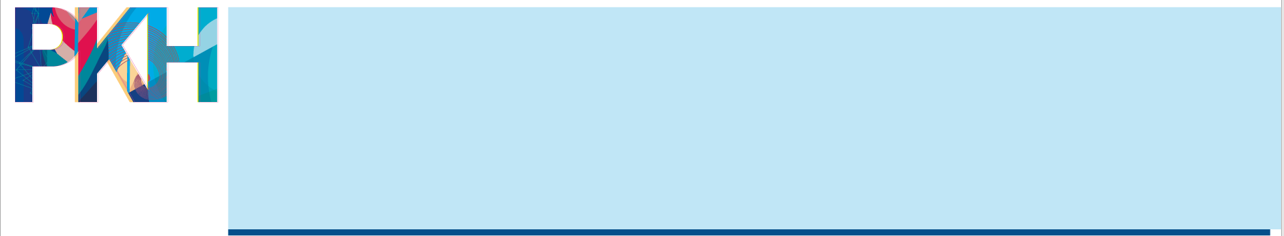 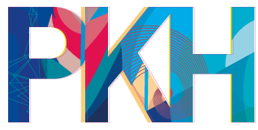 РЕЕСТР ПРОТИВОПРАВНОЙ ИНФОРМАЦИИ (398-ФЗ)
СТАТЬЯ 15.3 ФЕДЕРАЛЬНОГО ЗАКОНА № 149-ФЗ
НА ОСНОВАНИИ ТРЕБОВАНИЙ ГЕНЕРАЛЬНОЙ ПРОКУРАТУРЫ РФ МЕРЫ ПО ОГРАНИЧЕНИЮ ДОСТУПА ПРИМЕНЯЮТСЯ К САЙТАМ, НА КОТОРЫХ РАЗМЕЩАЮТСЯ:
Статья 15.3
ПРИЗЫВЫ К ОСУЩЕСТВЛЕНИЮ ЭКСТРЕМИСТСКОЙ ДЕЯТЕЛЬНОСТИ
ОПРАВДАНИЕ ЭКСТРЕМИСТСКОЙ И ТЕРРОРИСТИЧЕСКОЙ ДЕЯТЕЛЬНОСТИ
ИНФОРМАЦИОННЫЕ МАТЕРИАЛЫ ЭКСТРЕМИСТСКИХ ОРГАНИЗАЦИЙ
ИНФОРМАЦИОННЫЕ МАТЕРИАЛЫ НЕЖЕЛАТЕЛЬНЫХ ОРГАНИЗАЦИЙ
СРОК НА УДАЛЕНИЕ НЕ ПРЕДУСМОТРЕН –  НЕЗАМЕДЛИТЕЛЬНАЯ БЛОКИРОВКА
ПРИЗЫВЫ К УЧАСТИЮ В МАССОВЫХ (ПУБЛИЧНЫХ) МЕРОПРИЯТИЯХ, ПРОВОДИМЫХ С НАРУШЕНИЕМ УСТАНОВЛЕННОГО ПОРЯДКА
И МАССОВЫМ БЕСПОРЯДКАМ
НЕДОСТОВЕРНАЯ ОБЩЕСТВЕННО ЗНАЧИМАЯ ИНФОРМАЦИЯ
ПРЕДЛОЖЕНИЯ О ПРИОБРЕТЕНИИ ПОДДЕЛЬНЫХ ДОКУМЕНТОВ
ИНФОРМАЦИОННЫЕ МАТЕРИАЛЫ О НЕЗАКОННОЙ ФИНАНСОВОЙ ДЕЯТЕЛЬНОСТИ
ВВЕДЕНА В 2021 г. 
ОГРАНИЧЕНИЕ ДОСТУПА К ИНФОРМАЦИИ, РАСПРОСТРАНЯЕМОЙ С НАРУШЕНИЕМ ТРЕБОВАНИЙ ЗАКОНОДАТЕЛЬСТВА РФ О ВЫБОРАХ И РЕФЕРЕНДУМАХ, И (ИЛИ) АГИТАЦИОННЫМ МАТЕРИАЛАМ, ИЗГОТОВЛЕННЫМ И (ИЛИ) РАСПРОСТРАНЯЕМЫМ С НАРУШЕНИЕМ ТРЕБОВАНИЙ ЗАКОНОДАТЕЛЬСТВА РФ О ВЫБОРАХ И РЕФЕРЕНДУМАХ НА ОСНОВАНИИ ПРЕДСТАВЛЕНИЙ ЦИК РОССИИ
Статья 15.3-1
ВВЕДЕНА В 2022 г. 
ПОСТЯННОЕ ОГРАНИЧЕНИЕ ДОСТУПА К ИНФОРМАЦИОННЫМ РЕСУРСАМ, НА КОТОРЫХ НЕОДНОКРАТНО РАЗМЕЩАЛАСЬ ИНФОРМАЦИЯ, РАСПРОСТРАНЯЕМАЯ С НАРУШЕНИЕМ ТРЕБОВАНИЙ ЗАКОНОДАТЕЛЬСТВА РОССИЙСКОЙ ФЕДЕРАЦИИ НА ОСНОВАНИИ ТРЕБОВАНИЯ ГЕНЕРАЛЬНОЙ ПРОКУРАТУРЫ РФ
Статья 15.3-2
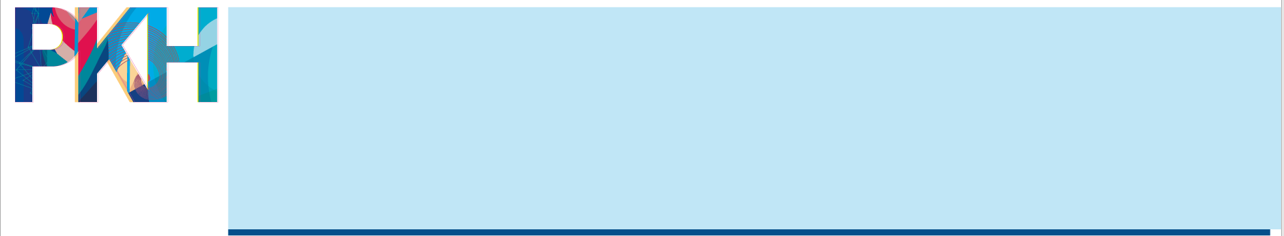 РЕЕСТР ИНФОРМАЦИОННЫХ РЕСУРСОВ ИНОСТРАННЫХ СРЕДСТВ МАССОВОЙ ИНФОРМАЦИИ, ВЫПОЛНЯЮЩИХ ФУНКЦИИ ИНОСТРАННОГО АГЕНТА, ДОСТУП К КОТОРЫМ ОГРАНИЧЕН НА ТЕРРИТОРИИ РОССИЙСКОЙ ФЕДЕРАЦИИСТАТЬЯ 15.9 ФЕДЕРАЛЬНОГО ЗАКОНА № 149-ФЗ
СТАТЬЯ 15.9 ВВЕДЕНА ФЕДЕРАЛЬНЫМ ЗАКОНОМ ОТ 02.12.2019 № 426-ФЗ «О ВНЕСЕНИИ ИЗМЕНЕНИЙ В ЗАКОН РОССИЙСКОЙ ФЕДЕРАЦИИ «О СРЕДСТВАХ МАСОВОЙ ИНФОРМАЦИИ»
МИНИСТЕРСТВО ЮСТИЦИИ РОССИЙСКОЙ ФЕДЕРАЦИИ, ВЕДЕТ РЕЕСТР ИНОСТРАННЫХ СРЕДСТВ МАССОВОЙ ИНФОРМАЦИИ, ВЫПОЛНЯЮЩИХ ФУНКЦИИ ИНОСТРАННОГО АГЕНТА
В СЛУЧАЕ УСТАНОВЛЕНИЯ ВСТУПИВШИМ В ЗАКОННУЮ СИЛУ ПОСТАНОВЛЕНИЕМ ПО ДЕЛУ ОБ АДМИНИСТРАТИВНОМ ПРАВОНАРУШЕНИИ НАРУШЕНИЯ ПОРЯДКА ДЕЯТЕЛЬНОСТИ ИНОСТРАННОГО СРЕДСТВА МАССОВОЙ ИНФОРМАЦИИ, ВЫПОЛНЯЮЩЕГО ФУНКЦИИ ИНОСТРАННОГО АГЕНТА И ОПРЕДЕЛЕННОГО В СООТВЕТСТВИИ С ЗАКОНОМ РОССИЙСКОЙ ФЕДЕРАЦИИ ОТ 27.12.1991 № 2124-1 «О СРЕДСТВАХ МАССОВОЙ ИНФОРМАЦИИ», ИЛИ УЧРЕЖДЕННОГО ИМ РОССИЙСКОГО ЮРИДИЧЕСКОГО ЛИЦА ДОСТУП К ИНФОРМАЦИОННОМУ РЕСУРСУ СООТВЕТСТВУЮЩЕГО ЛИЦА ОГРАНИЧИВАЕТСЯ
ДОСТУП К ИНФОРМАЦИОННОМУ РЕСУРСУ ИНОСТРАННОГО СРЕДСТВА МАССОВОЙ ИНФОРМАЦИИ ВОЗОБНОВЛЯЕТСЯ В СРОК НЕ БОЛЕЕ 30 РАБОЧИХ ДНЕЙ СО ДНЯ ПОСТУПЛЕНИЯ СВЕДЕНИЙ ОБ УСТРАНЕНИИ НАРУШЕНИЙ, ПРИ УСЛОВИИ ПОДТВЕРЖДЕНИЯ ФАКТА УСТРАНЕНИЯ НАРУШЕНИЙ
МЕРЫ ВОЗДЕЙСТВИЯ: ШТРАФЫ
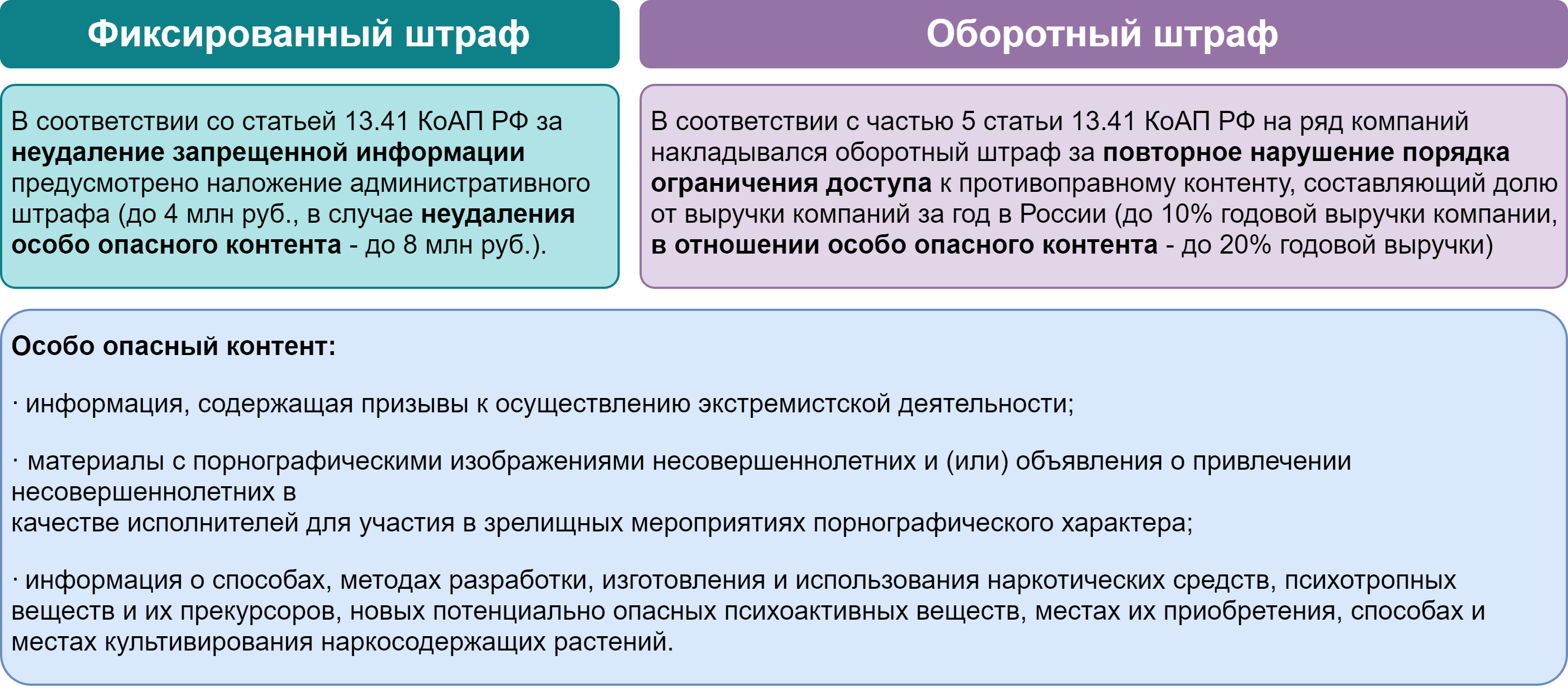 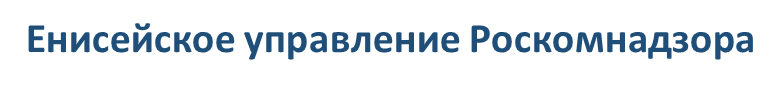 СПАСИБО
ЗА ВНИМАНИЕ!

• Енисейское управление Роскомнадзора: г. Красноярск, ул. Новосибирская,            д. 64а, тел.: 8 (391) 234-71-61. 
• Территориальный отдел Управления в г. Абакане: г. Абакан, ул. Щетинкина, д. 20, тел.: 8 (3902) 24-80-01.
• Территориальный отдел Управления в г. Кызыле: г. Кызыл, ул. Дружбы,                 д. 156, тел.: 8 (39422) 20-990.

rsockanc24@rkn.gov.ru